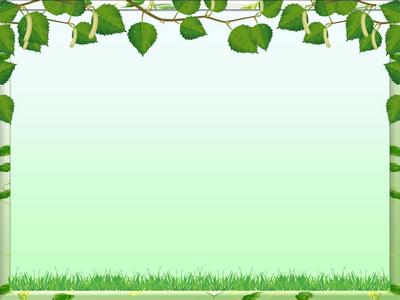 « День птиц »
Подготовила:  Денисенко М. Е. 
учитель начальных классов
МБОУ «СОШ №1» 
г. Бахчисарай
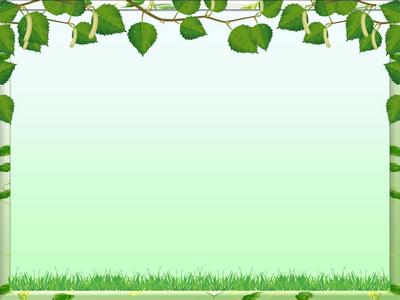 Загадка
Снится ночью пауку
Чудо-юдо на суку:
Длинный клюв и два крыла
Прилетит - плохи дела.
А кого паук боится?
Угадали? Это... 
(птица)
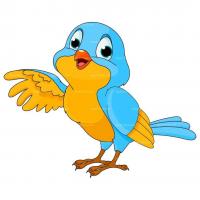 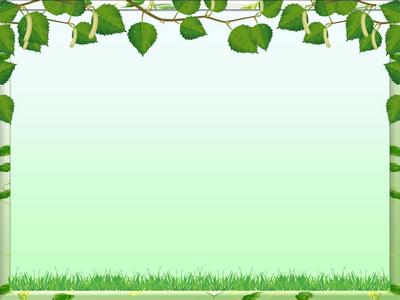 Что вы знаете о птицах?
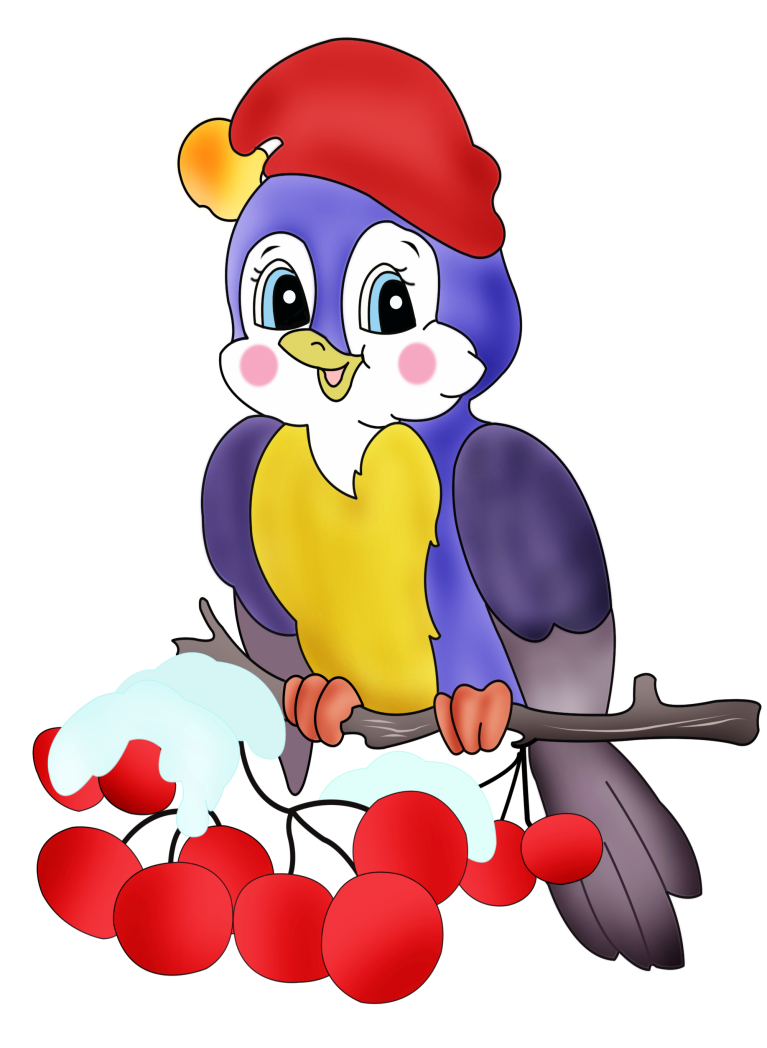 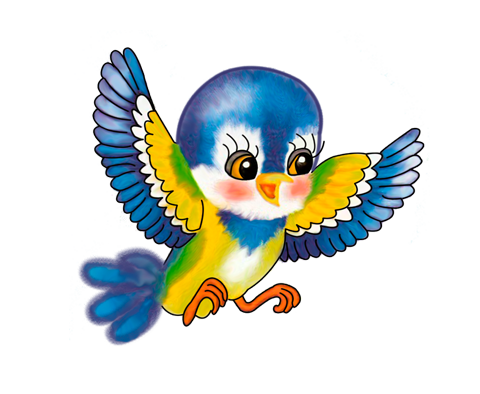 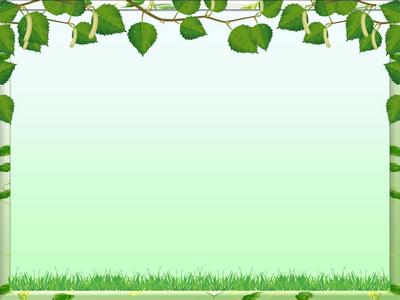 Зяблик
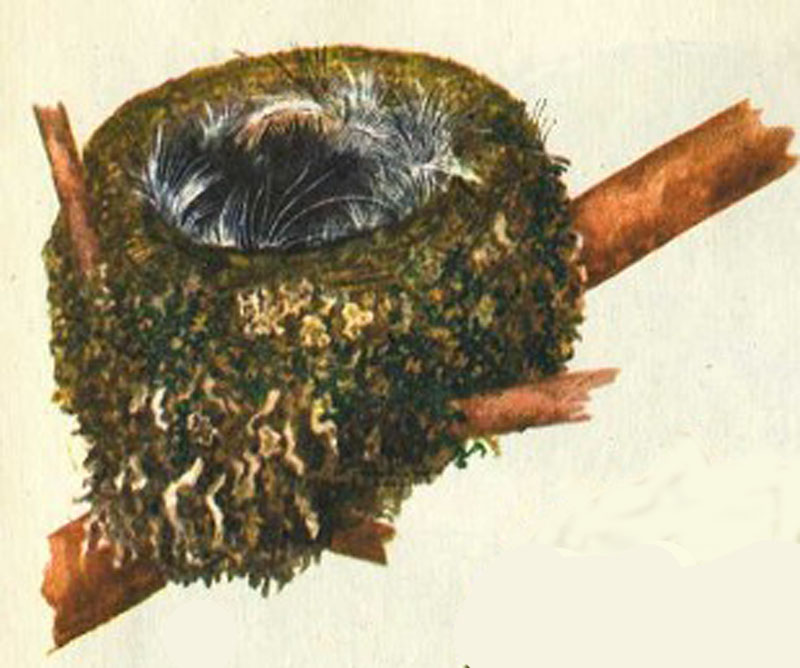 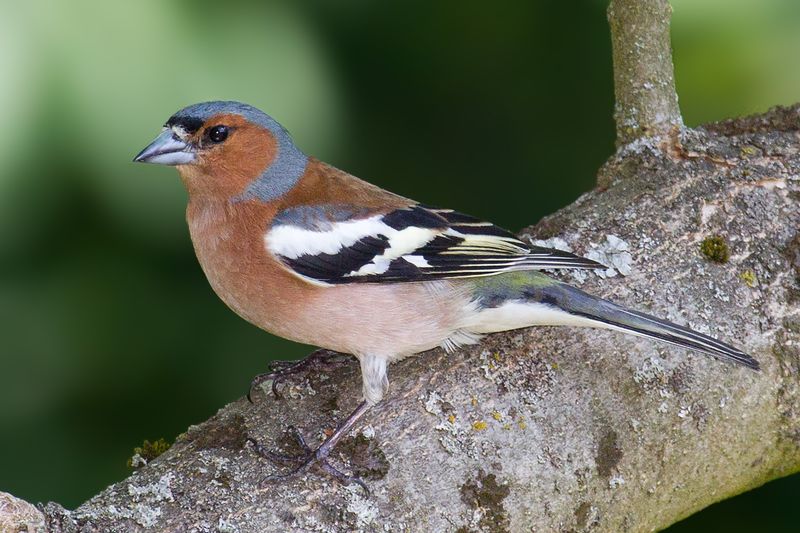 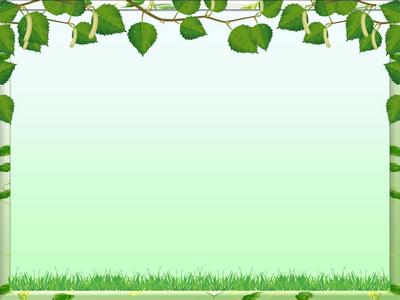 Цапля
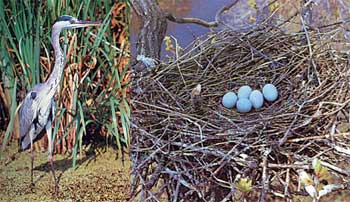 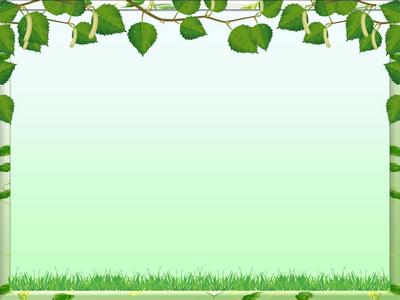 Колибри
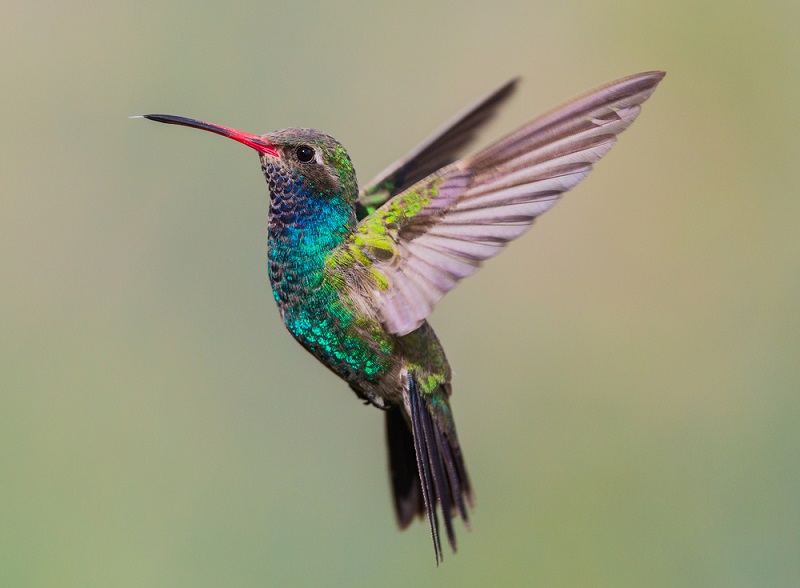 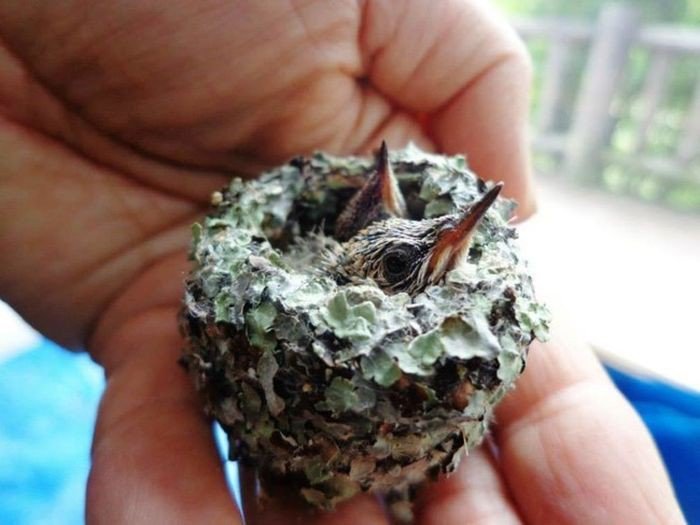 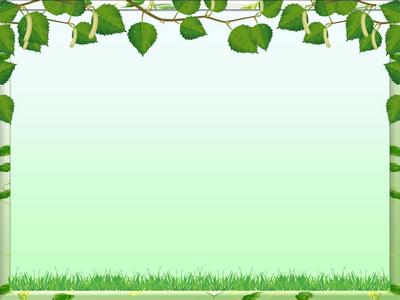 Белоголовый орёл
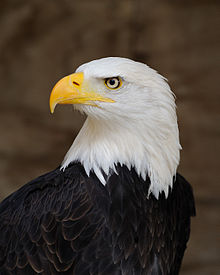 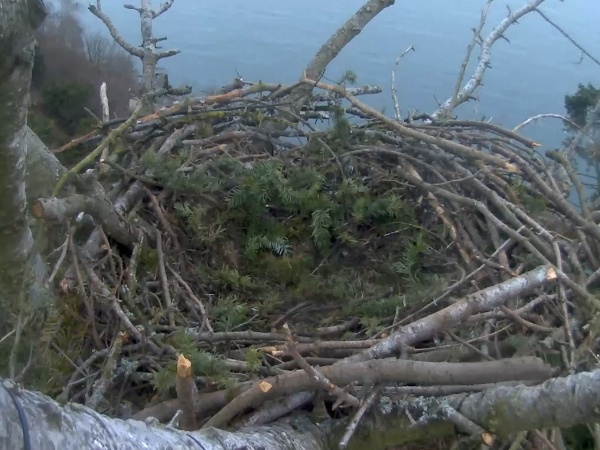 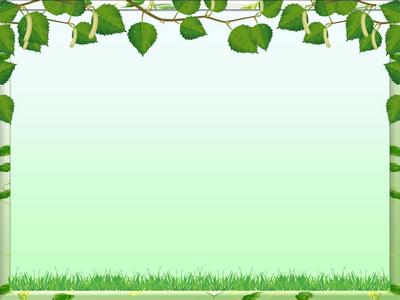 Не умеют летать
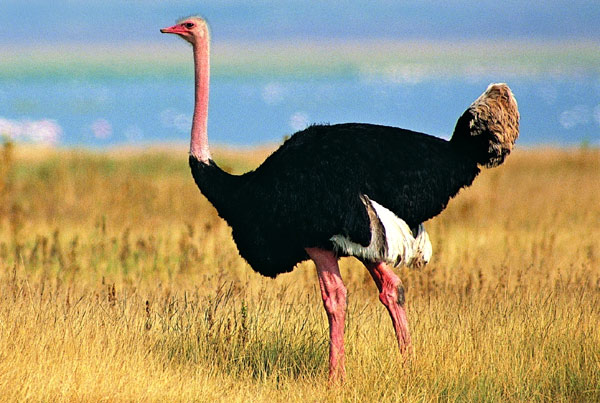 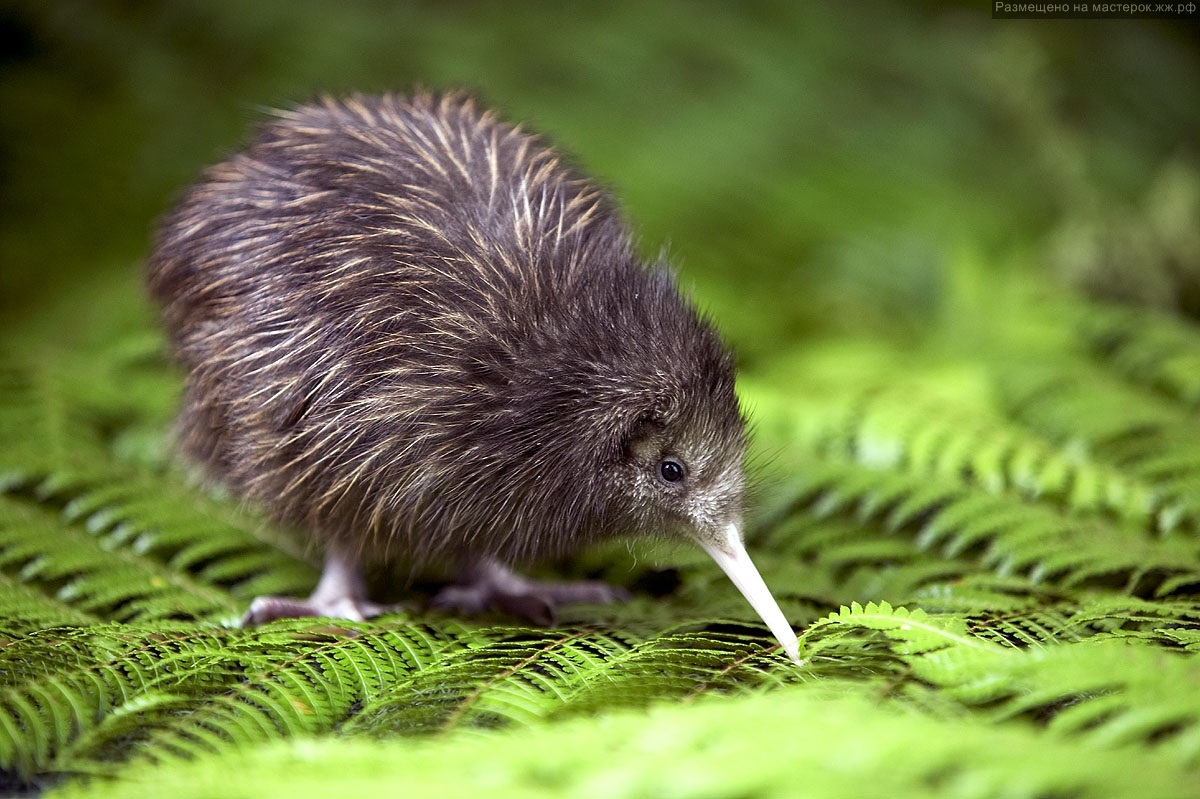 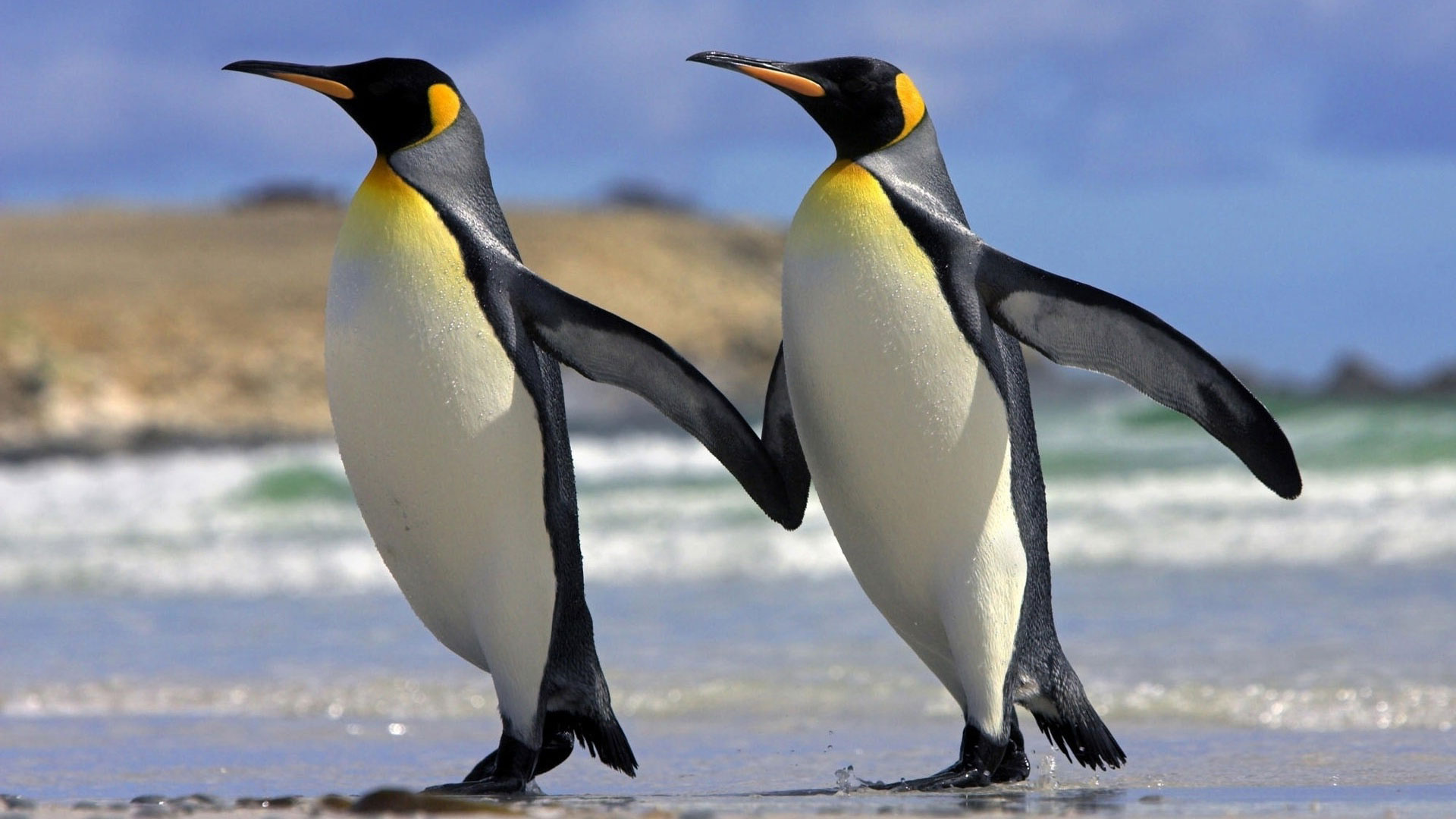 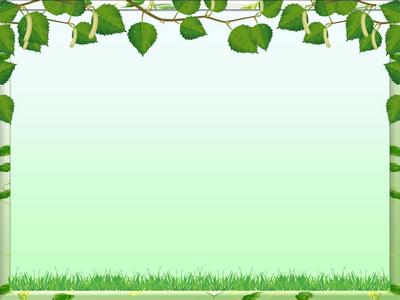 Самая крупная птица
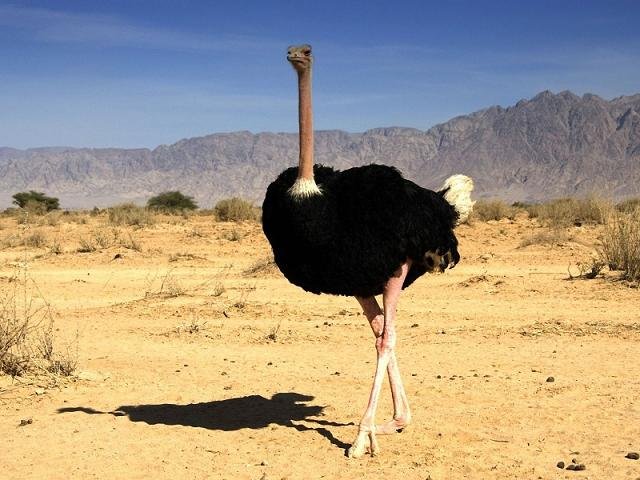 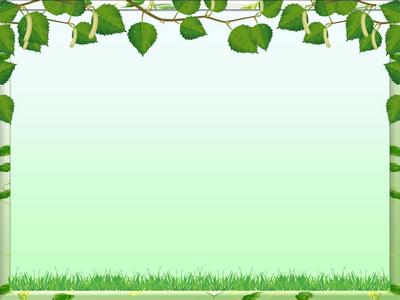 Самая маленькая птица
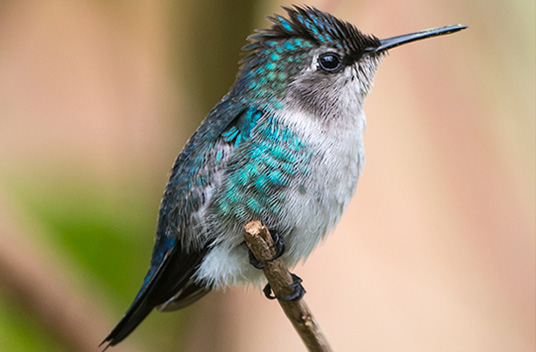 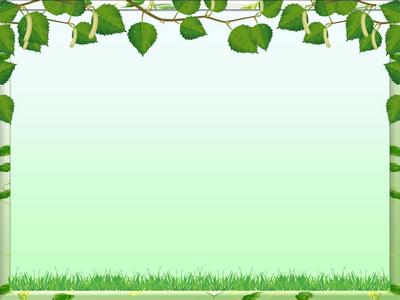 Зорянка
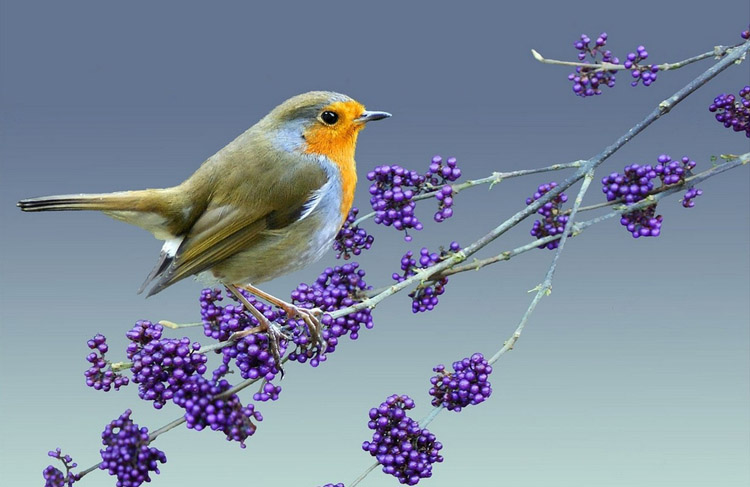 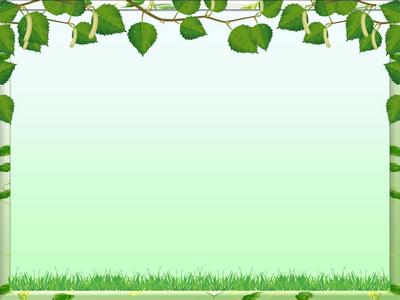 Сойка, или горихвостка
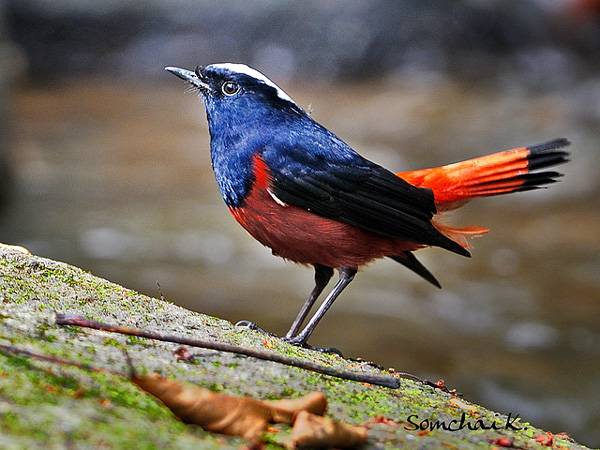 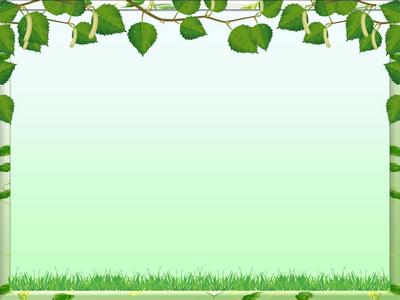 Зяблик
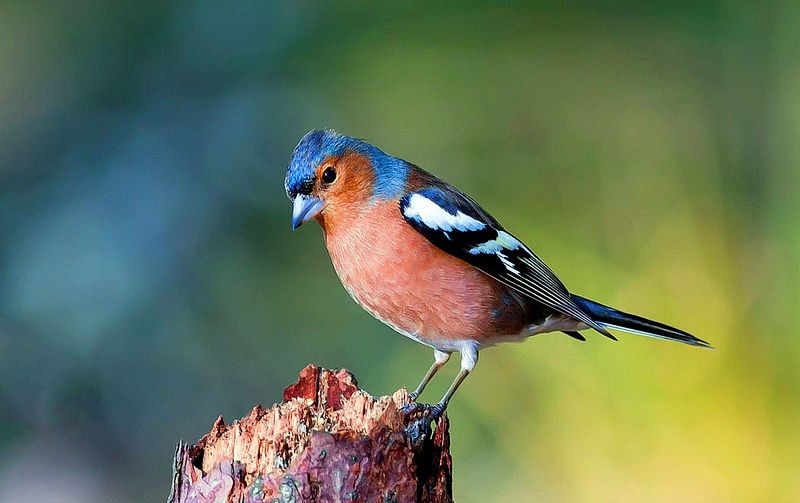 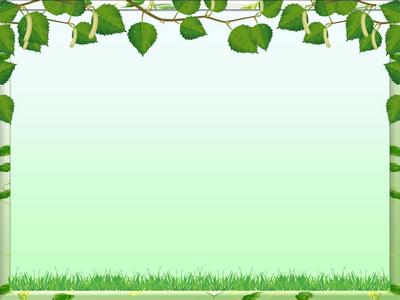 Свиристель
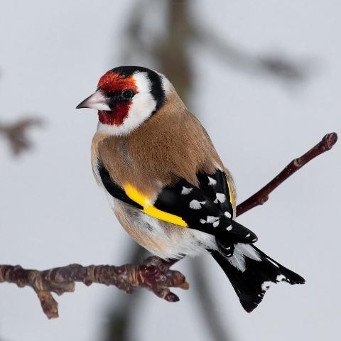 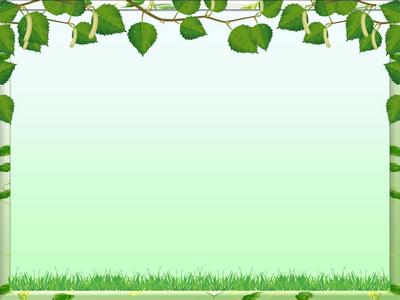 Птицы приносят огромную пользу и радость всем. 
Трудно и скучно было бы жить на свете без птиц!
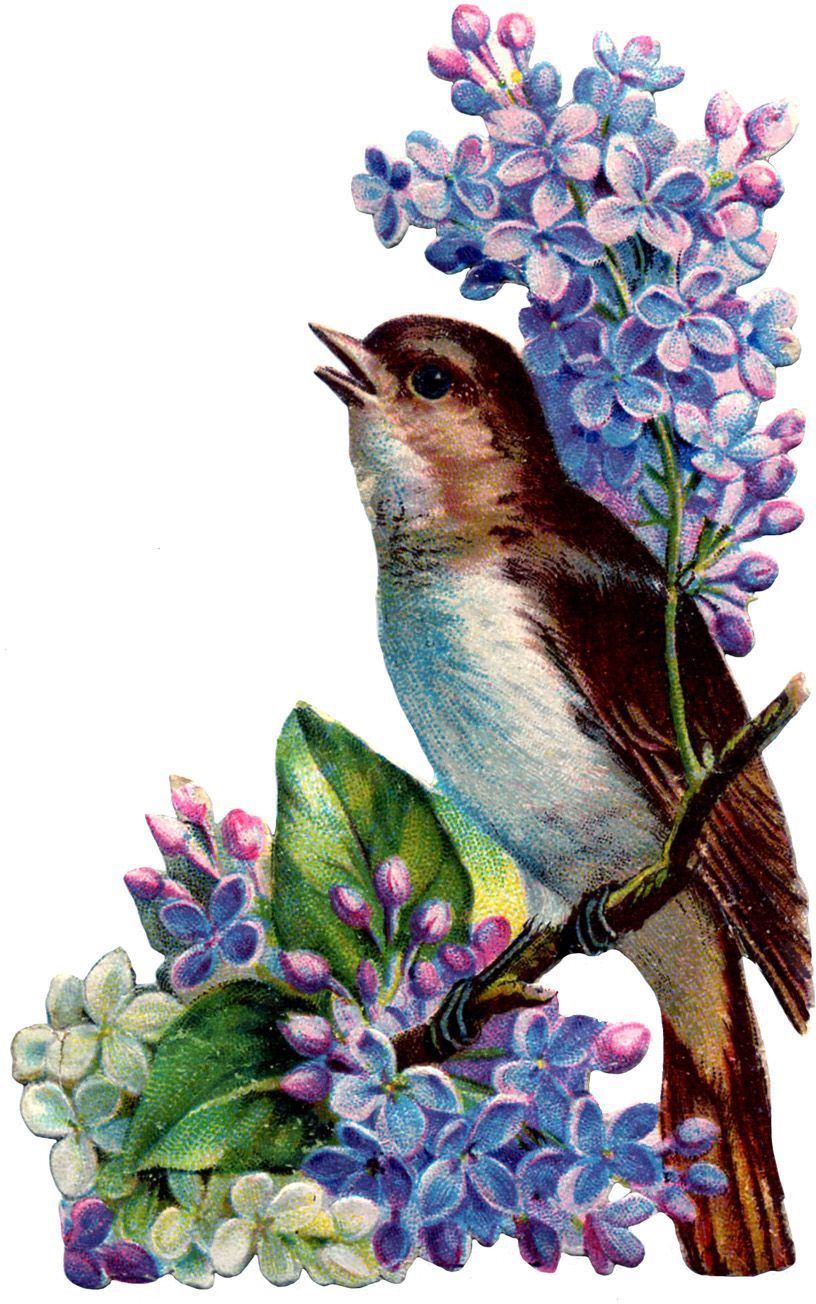 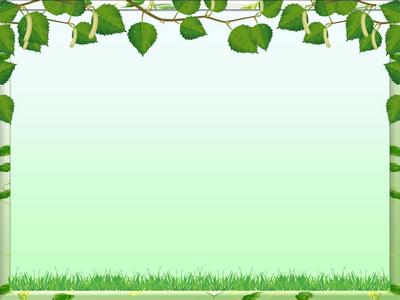 Молодцы!
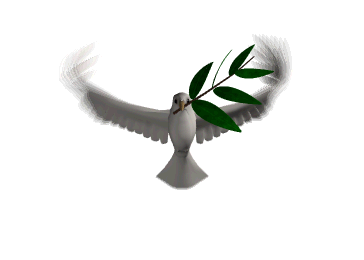 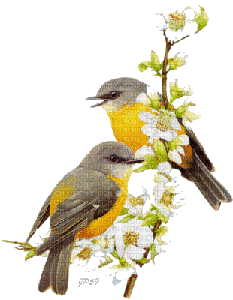 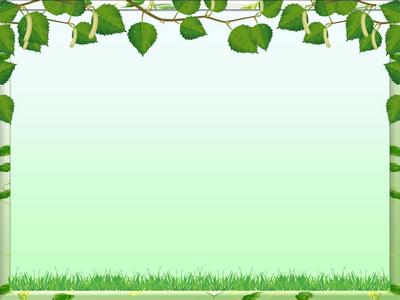